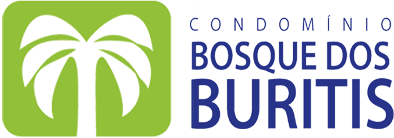 ASSEMBLEIA EXTRAORDINARIA06/03/2018
CONDOMINIO BOSQUE DOS BURITIS
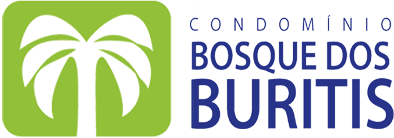 PAUTA DA ASSEMBLEIA
*	Taxa de condomínio 03/2018
*	Segurança do condomínio
*	Chaveiros
*	Notificação COMURG
*	       Ações sendo tomadas no momento
*	       Extrato Bancário Fevereiro 2018
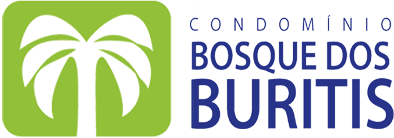 TAXA DE CONDOMÍNIO
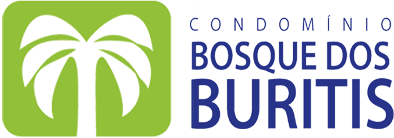 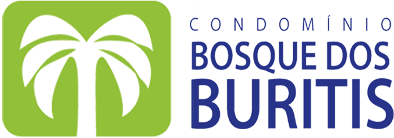 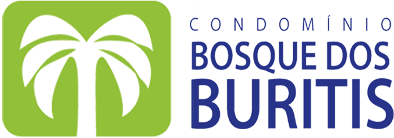 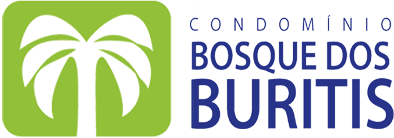 SEGURANÇA DO CONDOMINIO
Devido a falta de comunicação, de relatórios, de comprometimento dos colaboradores e do custo alto, retiramos a ronda extra noturna que ocorria durante a semana no período das 22 as 07;

Realizamos vários orçamentos com empresas em Goiânia para substituir a atual empresa, que alem do serviço a desejar, esta com dividas enormes trabalhistas;

Para a seleção da empresa, depois de receber os candidatos, realizamos varias apurações em cada uma delas, retirando da concorrência todas que poderiam nos dar qualquer tipo de trabalho e que não conseguiria nos atender em nossas necessidades;

Foram selecionadas 4 empresas que trabalhamos a qualidade e valores, bem como clausulas contratuais nos resguardando, sendo assim segue abaixo os valores e concorrência.
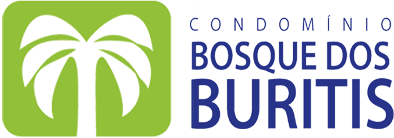 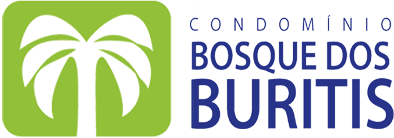 CHAVEIRO
Devido a retirada da pessoa que fazia este serviço e recebia o valor integral deste, compramos pelo condomínio os chaveiros e serão configurados pelo sindico. Os valores serão convertidos em receita ao condomínio.
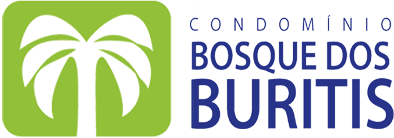 COMUNICAÇÃO COMURG
Devido ao valor que estamos vindo pagando na coleta de lixo tomamos duas providencias:

 1º - Estamos fazendo novos orçamentos para comparar e talvez reduzir nosso custo com este tipo de serviço;
2º - Nos reunimos varias vezes com nossos advogados buscando uma brecha na Lei Municipal que se refere a coleta de lixo para condomínios horizontais, e depois de muito estudo e debates conseguimos algumas brechas para poder solicitar a Comurg que volte a coletar nossos lixos. Para isto encaminhamos para a empresa uma contranotificação extrajudicial. Com isto pensamos em mesclar as coletas da empresa privada e da Comurg para diminuir os custos até zerar.
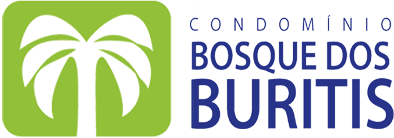 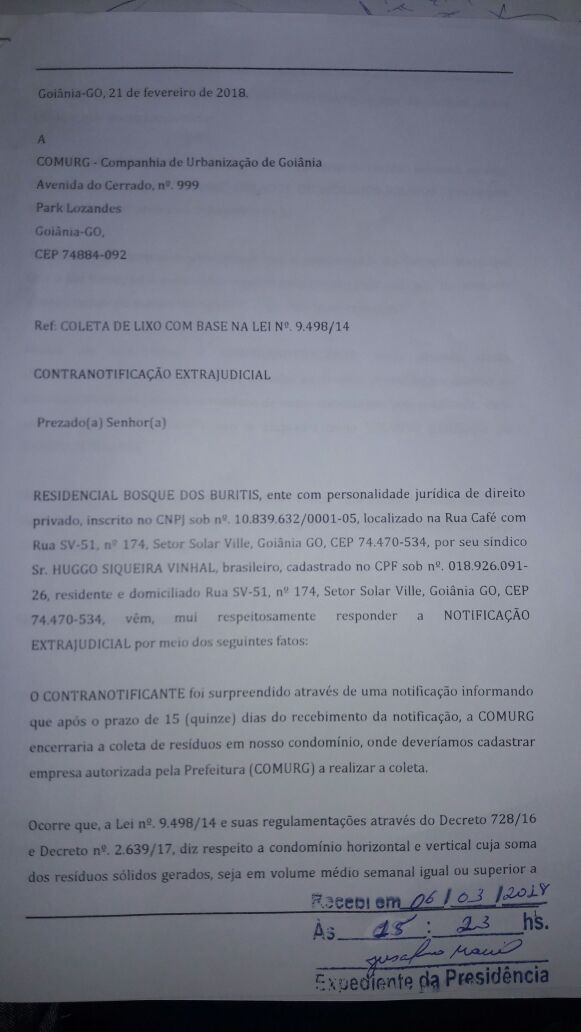 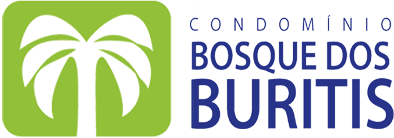 AÇÕES SENDO TOMADAS NO MOMENTO
Orçamento de manutenção das câmeras que temos no condomínio;

Cotação para instalação de câmeras em todas as ruas para nossa segurança;

Iluminação da pista de Cooper e Academia, para melhorar a segurança e demais itens;

Acompanhamento de saldos devedores antes da Prosindico;

Atualização de cadastros;

Conserto da Cerca elétrica;

Mudança de fornecedores para diminuição do custo;

Levantamento de todos os documentos para auditoria;
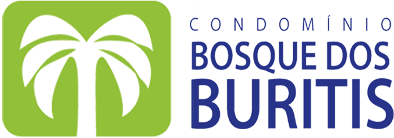 EXTRATO BANCARIO FEVEREIRO
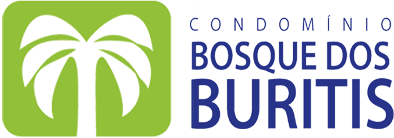 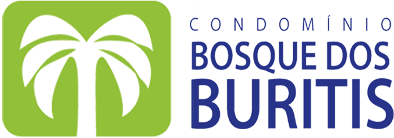 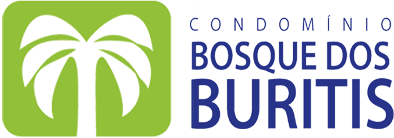 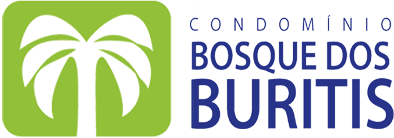 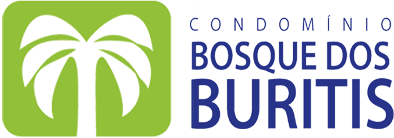 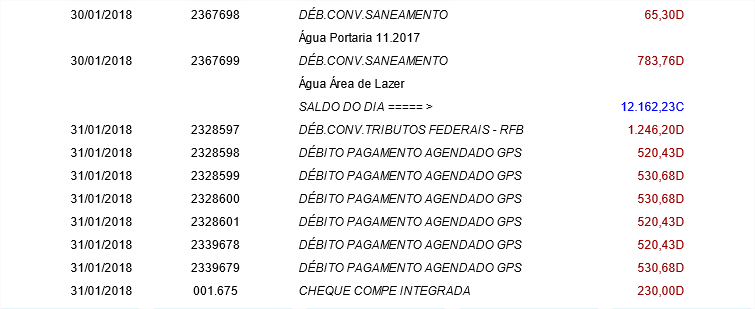 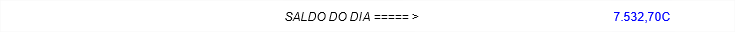 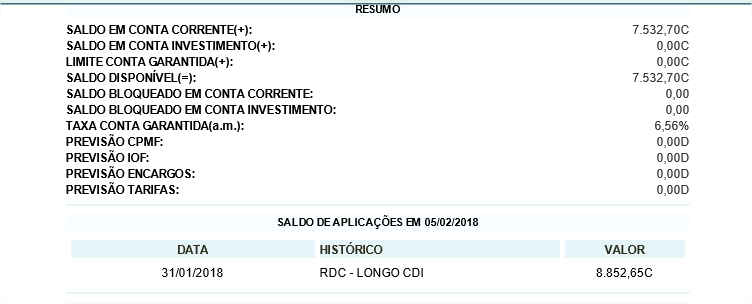 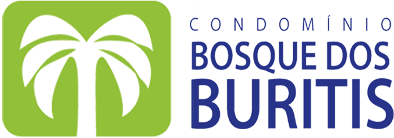 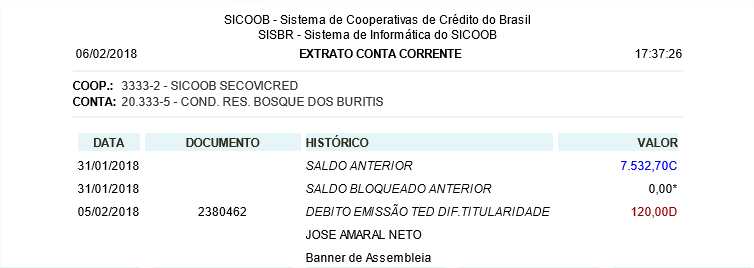 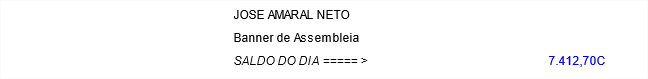 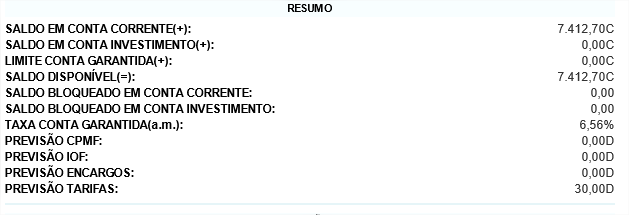 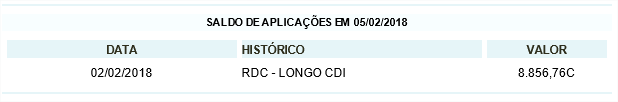 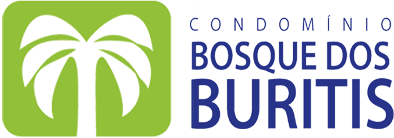 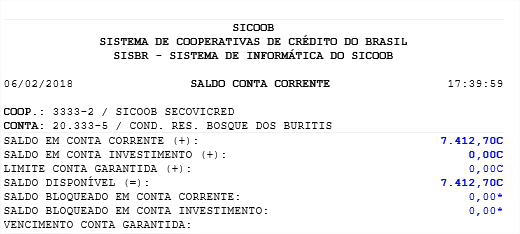 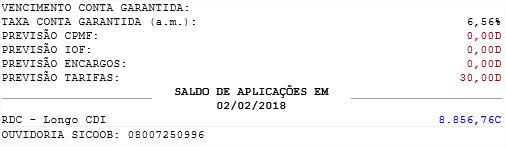 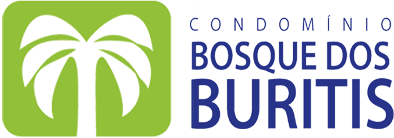 DUVIDAS
OBRIGADO PELA PRESENÇA DE TODOS